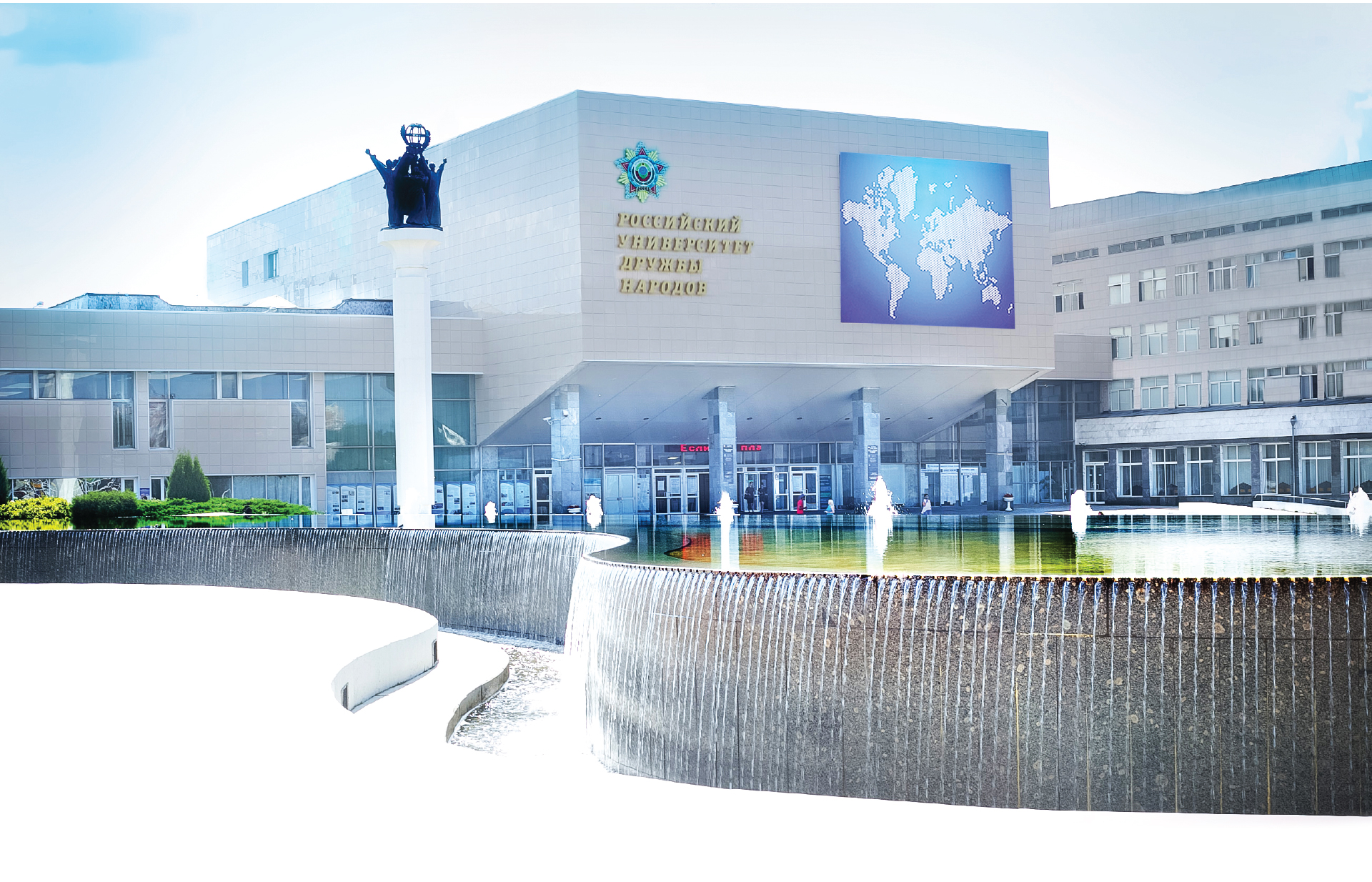 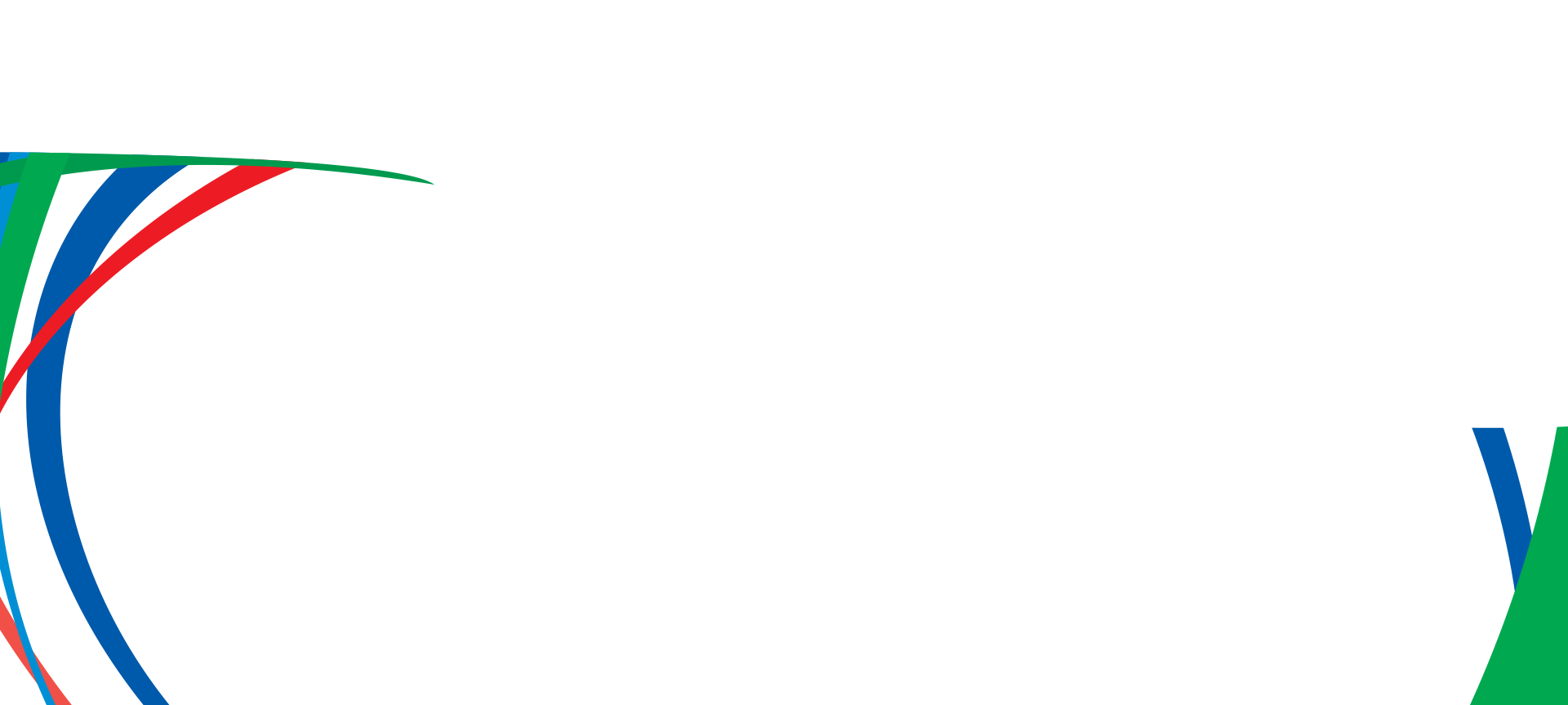 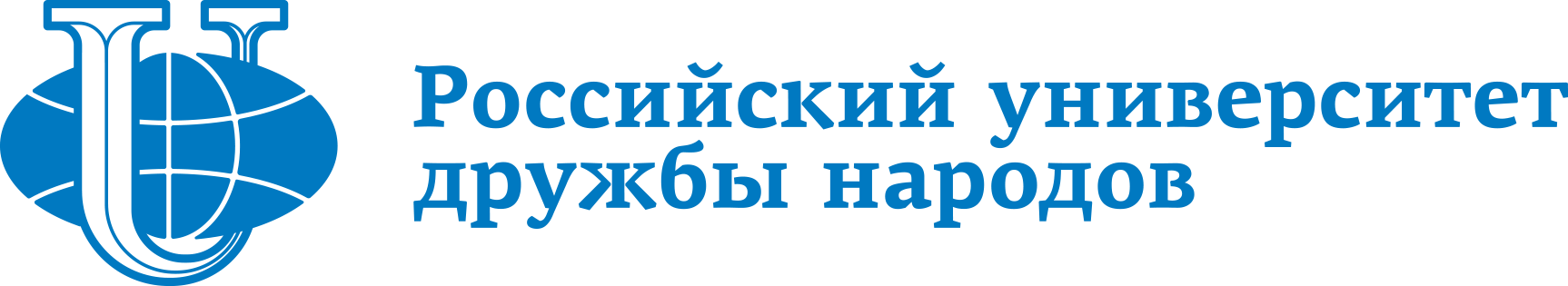 ИНФОРМАЦИЯ ОБ УЧАСТНИКЕ ПРОГРАММЫ    «АСПИРАНТУРА ПОЛНОГО ДНЯ»
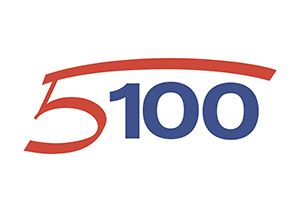 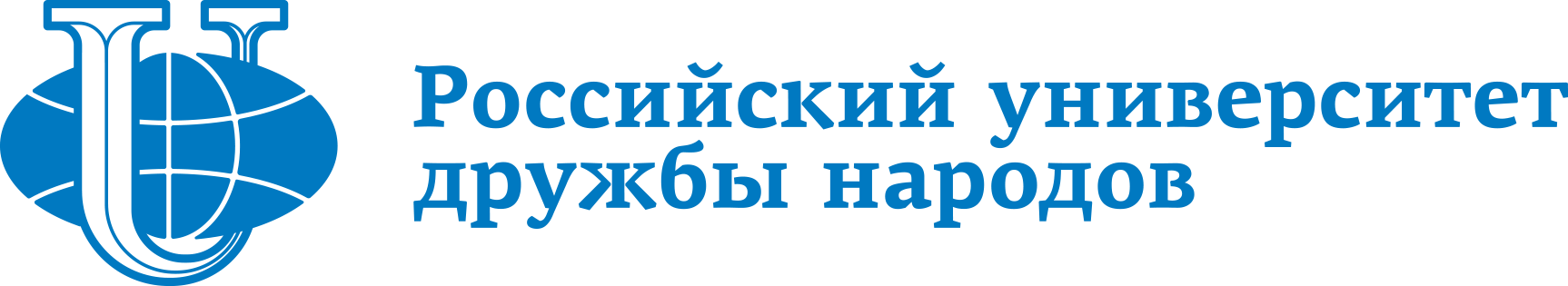 Краткая информация об участнике
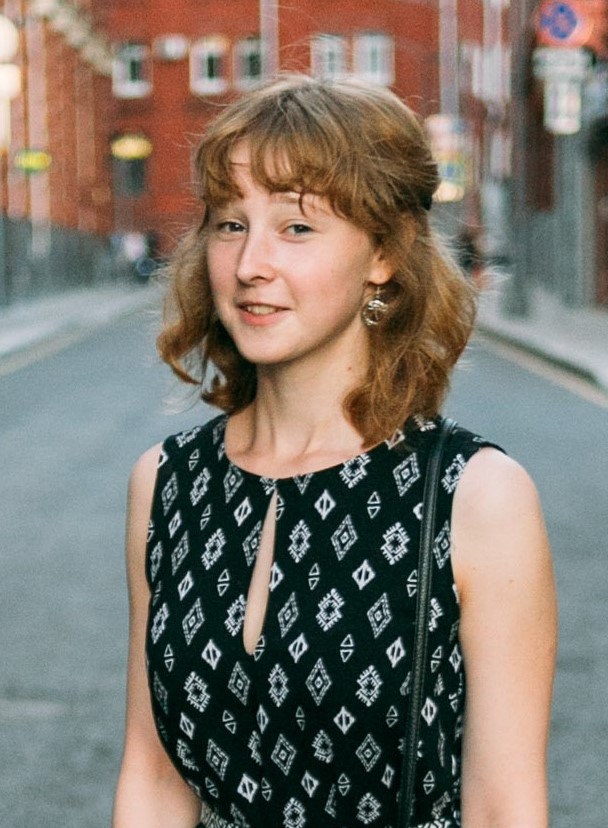 ФИО: Алюнина Юлия Матвеевна
факультет/институт/академия: Филологический факультет
Кафедра/департамент: Кафедра русского языка и методики его преподавания 
№ удостоверения: 1042170127
год обучения: 2017-2020 (1 курс аспирантуры)
набор в АПД: 2 очередь 2017 года
электронная почта: alyunina.y@mail.ru
2
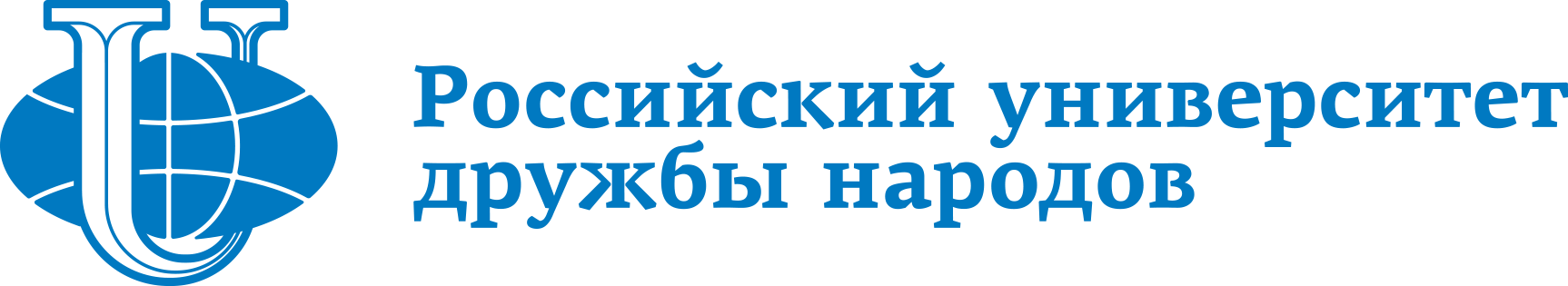 Краткая информация о научной деятельности
научный руководитель: проф., д. филол. н. В.М. Шаклеин

тема диссертационного исследования: «Словообразовательная семантика английских заимствований в современном русском языке».

краткий обзор диссертации: В диссертации внимание обращается на словообразовательную и семантическую адаптацию английских заимствований в русском языке. Рассматриваются вопросы изменения семантики англицизмов, их влияния на формирование языковой картины мира лингвокультуры-реципиента, а также проблема лексикографической фиксации английских заимствований и их производных.

научные интересы: лексические заимствования, экология языка, деривационная морфология, русский язык как иностранный, лингвокультурология.
3
Опубликованные статьи в рамках АПД
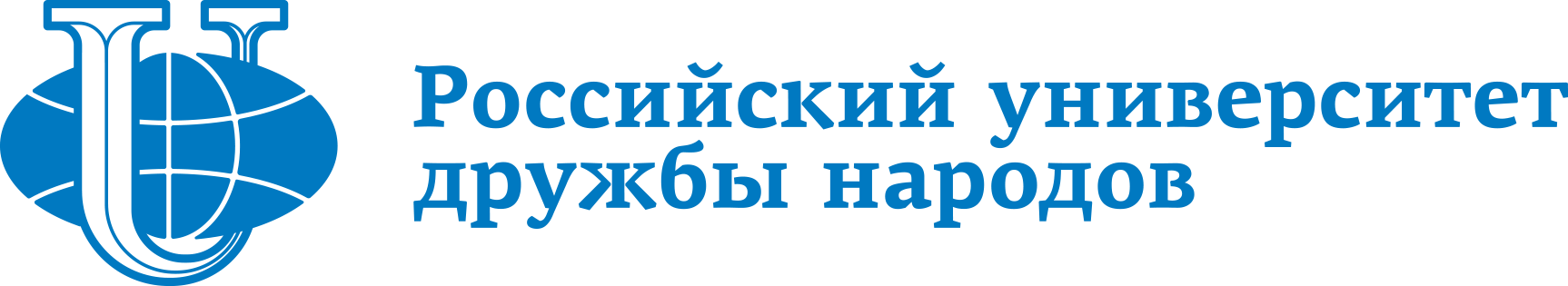 4
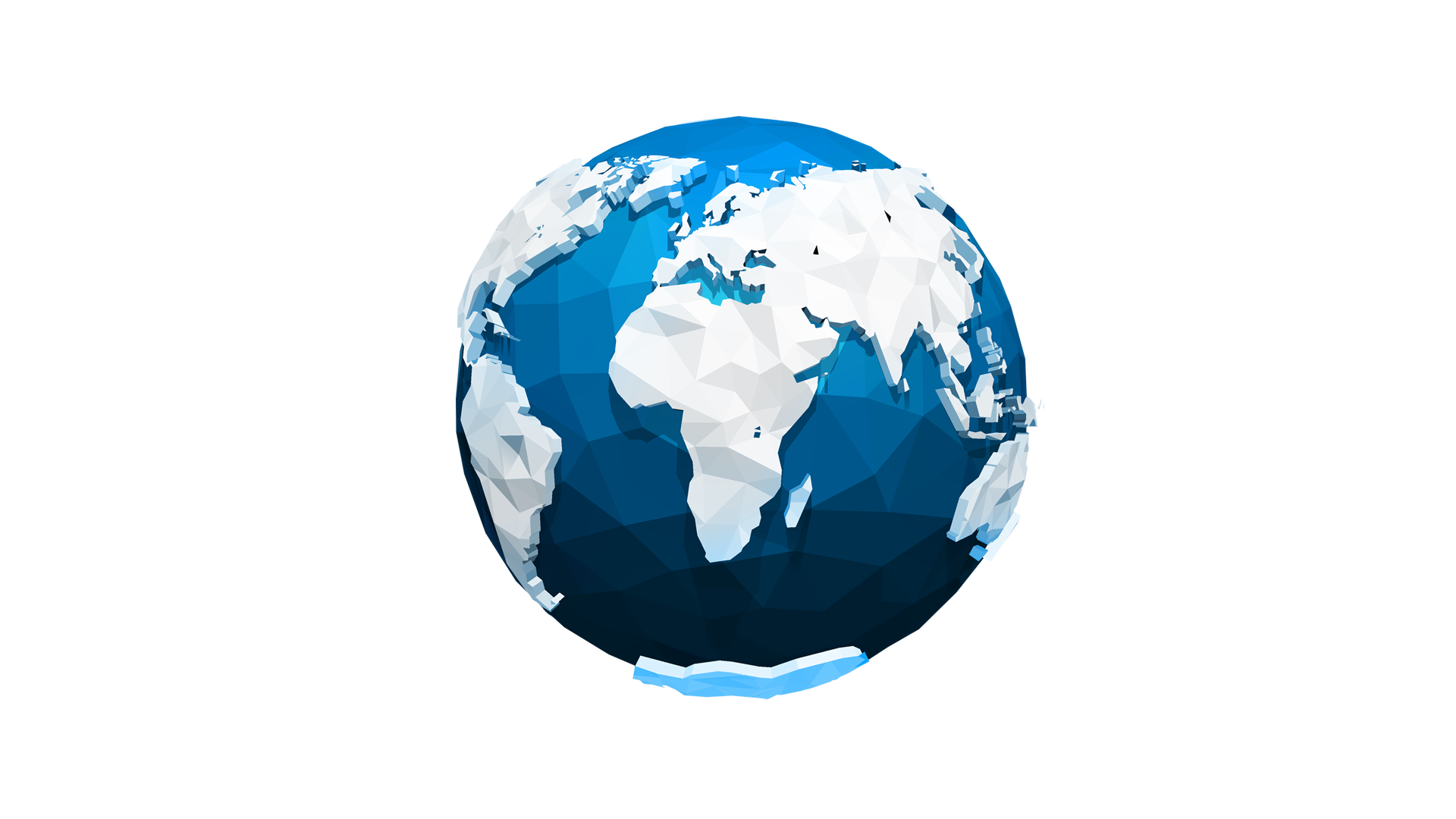 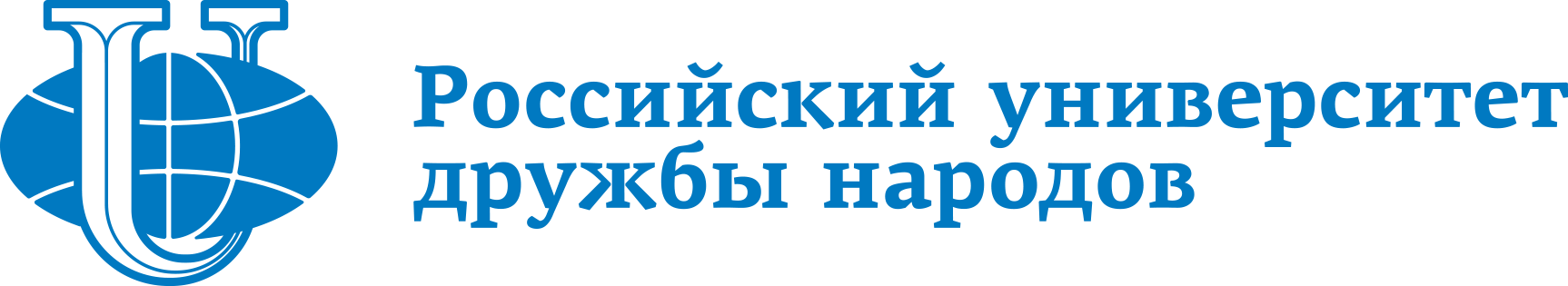 Участие в НТМ в рамках АПД
страна: Эстония
город: Таллин

дата участия: 14-17 февраля 2018

название НТМ: XIX Международная научная конференция филологов.

результаты НТМ: представление промежуточных результатов научного исследования.
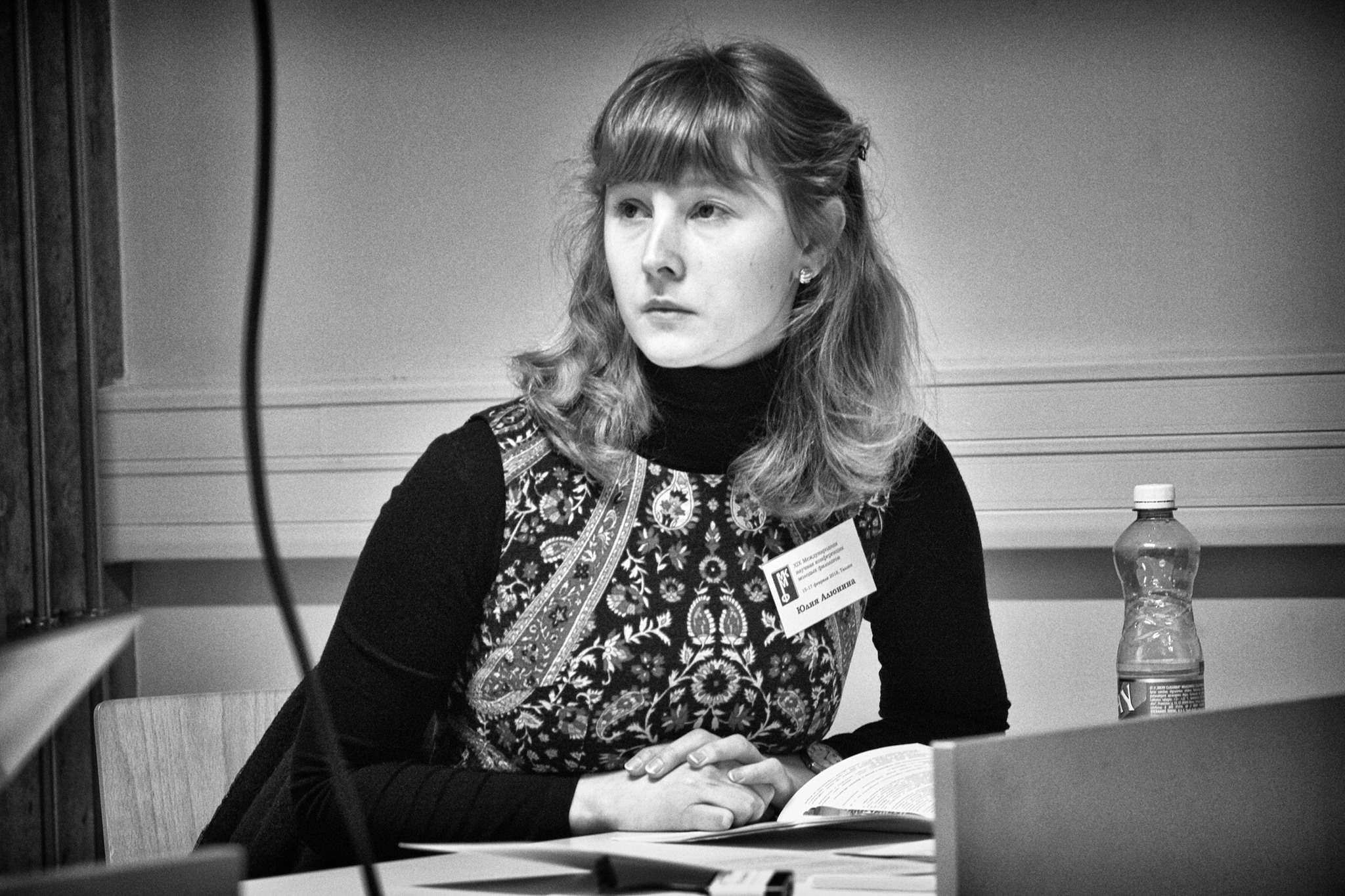 5
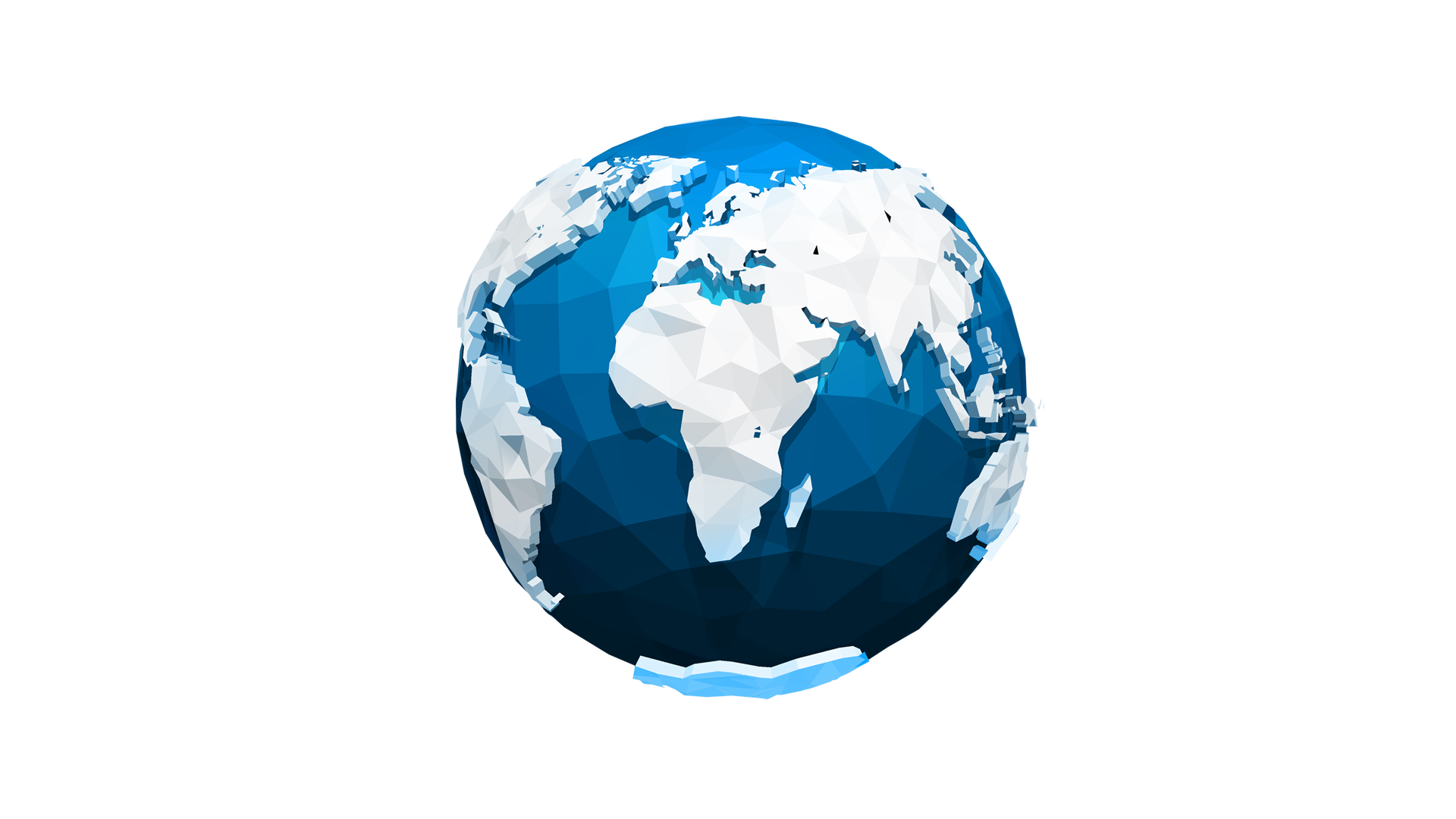 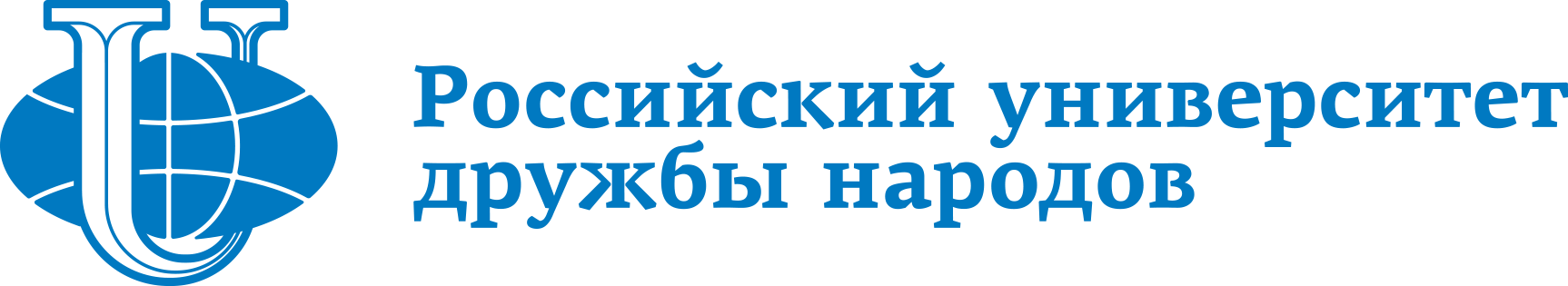 Участие в НТМ в рамках АПД
страна: Россия
город: Москва

дата участия: 8 декабря 2017

название НТМ: Лекция в Московском государственном психолого-педагогическом университете «Организация процесса обучения со студентами с ОВЗ».

результаты НТМ: знакомство с организацией учебного пространства при работе со студентами с ОВЗ.
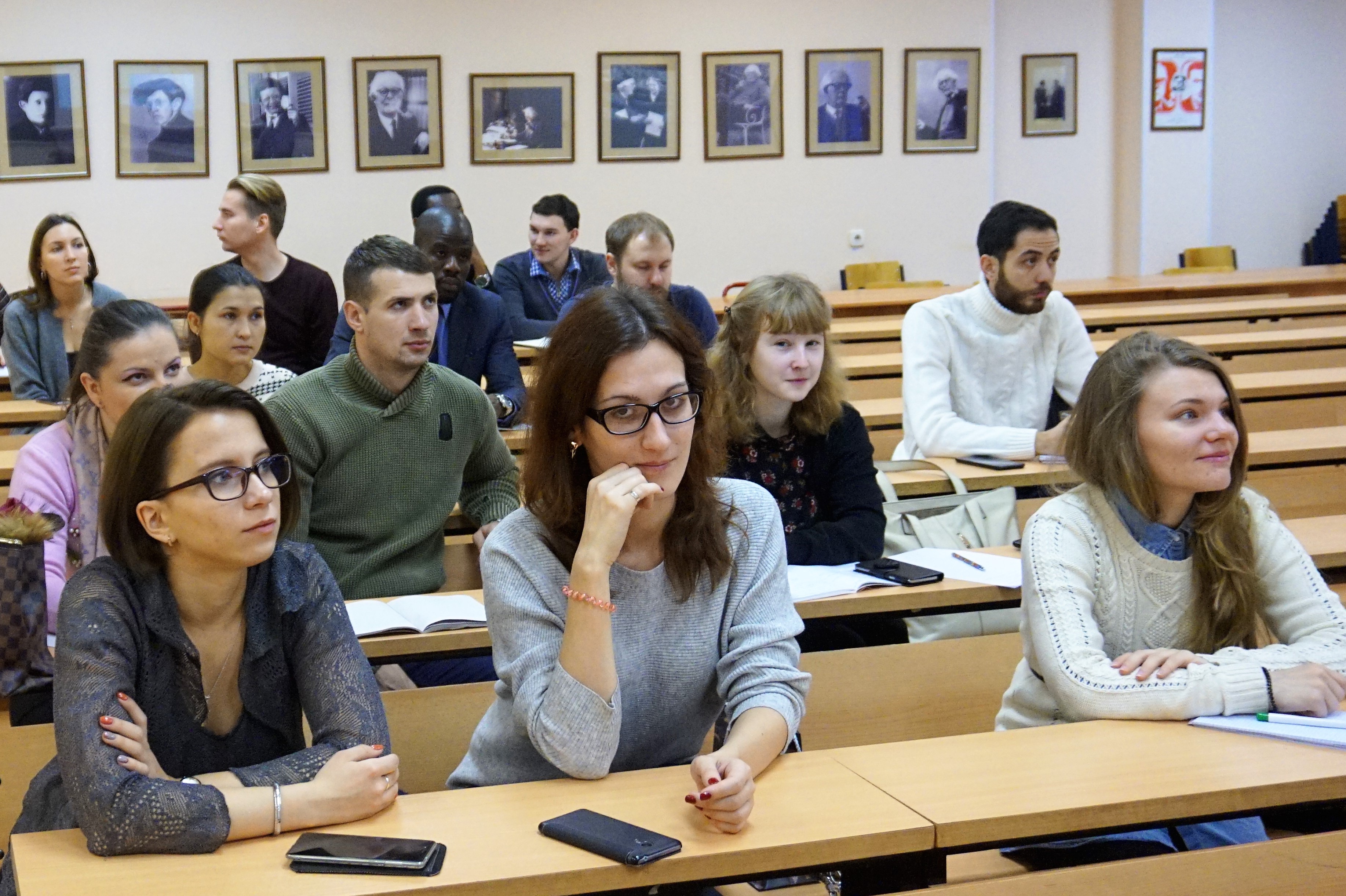 6
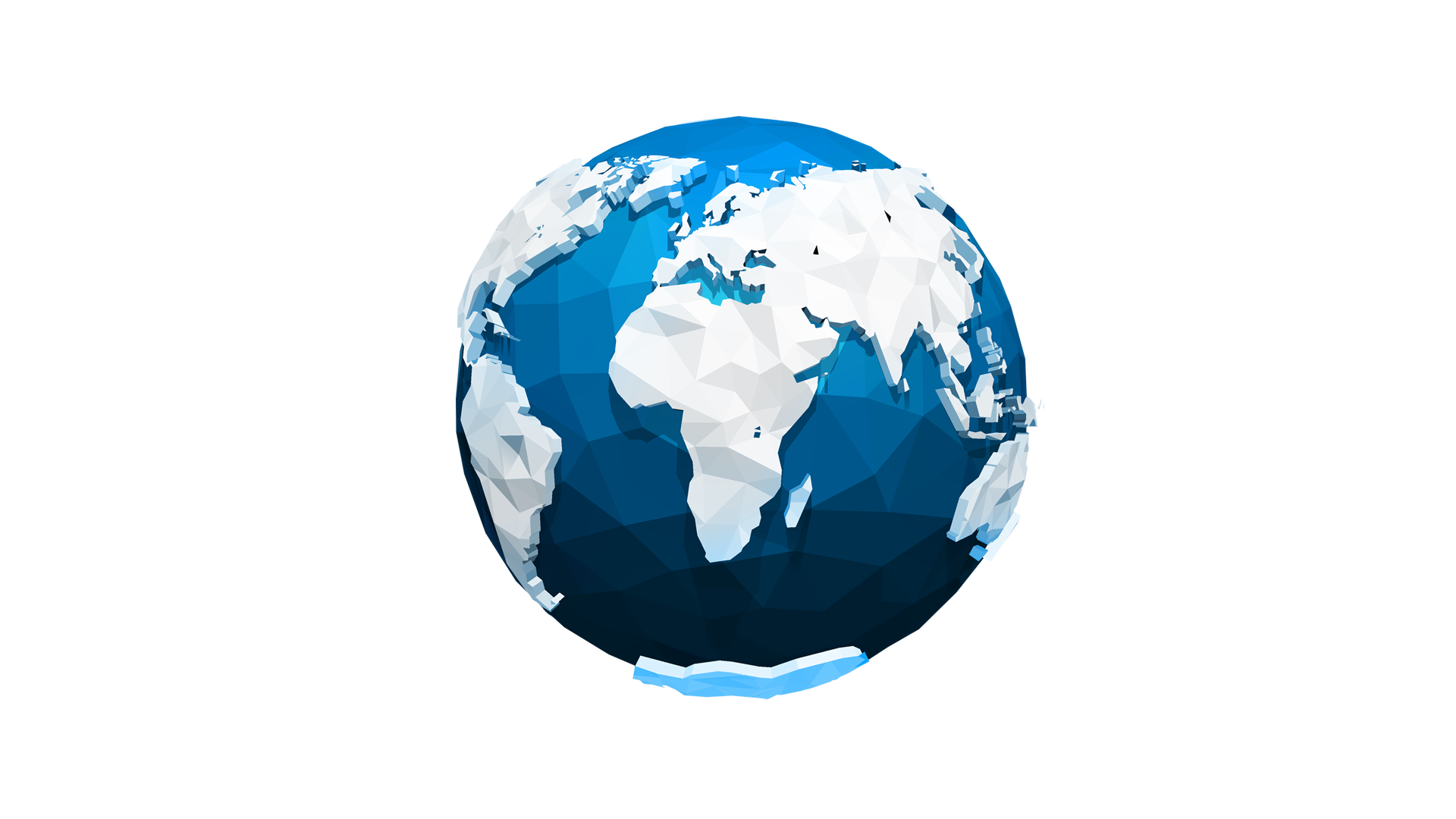 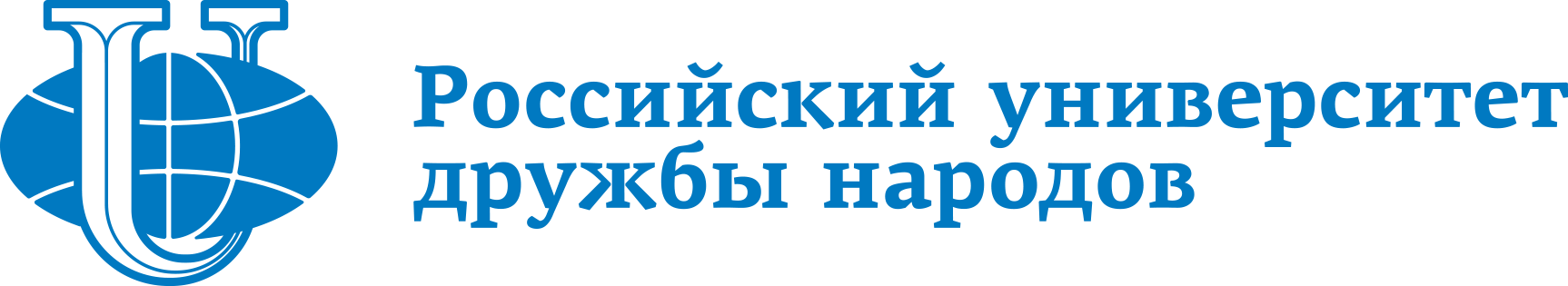 Участие в НТМ в рамках АПД
страна: Россия
город: Москва

дата участия: 16-17 ноября 2017

название НТМ: «XV Всероссийская олимпиада по русскому языку как иностранному».

результаты НТМ: Получен опыт в организации внеучебных мероприятий по работе с иностранными студентами (проведение викторины по русскому языку и русской культуре).
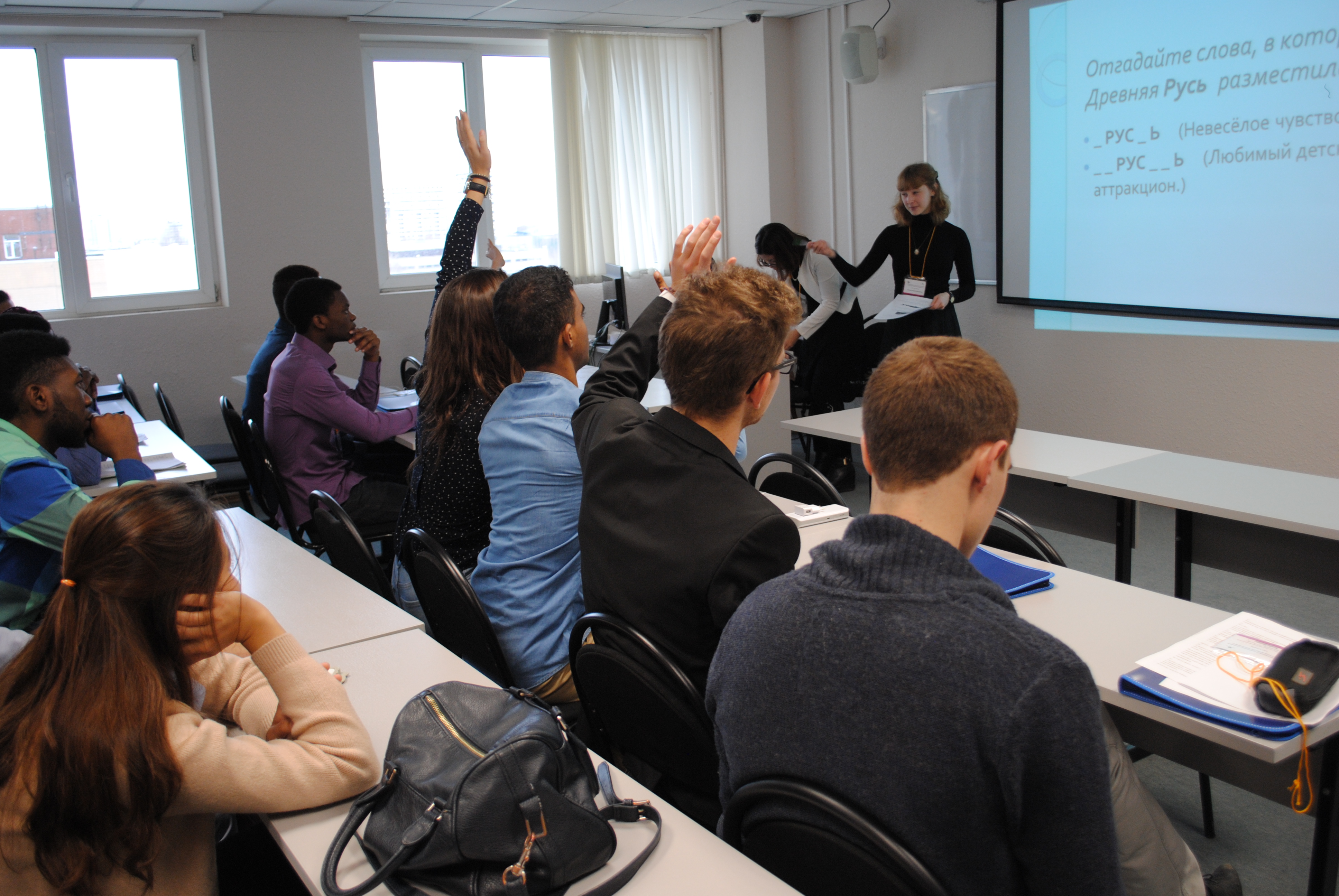 7
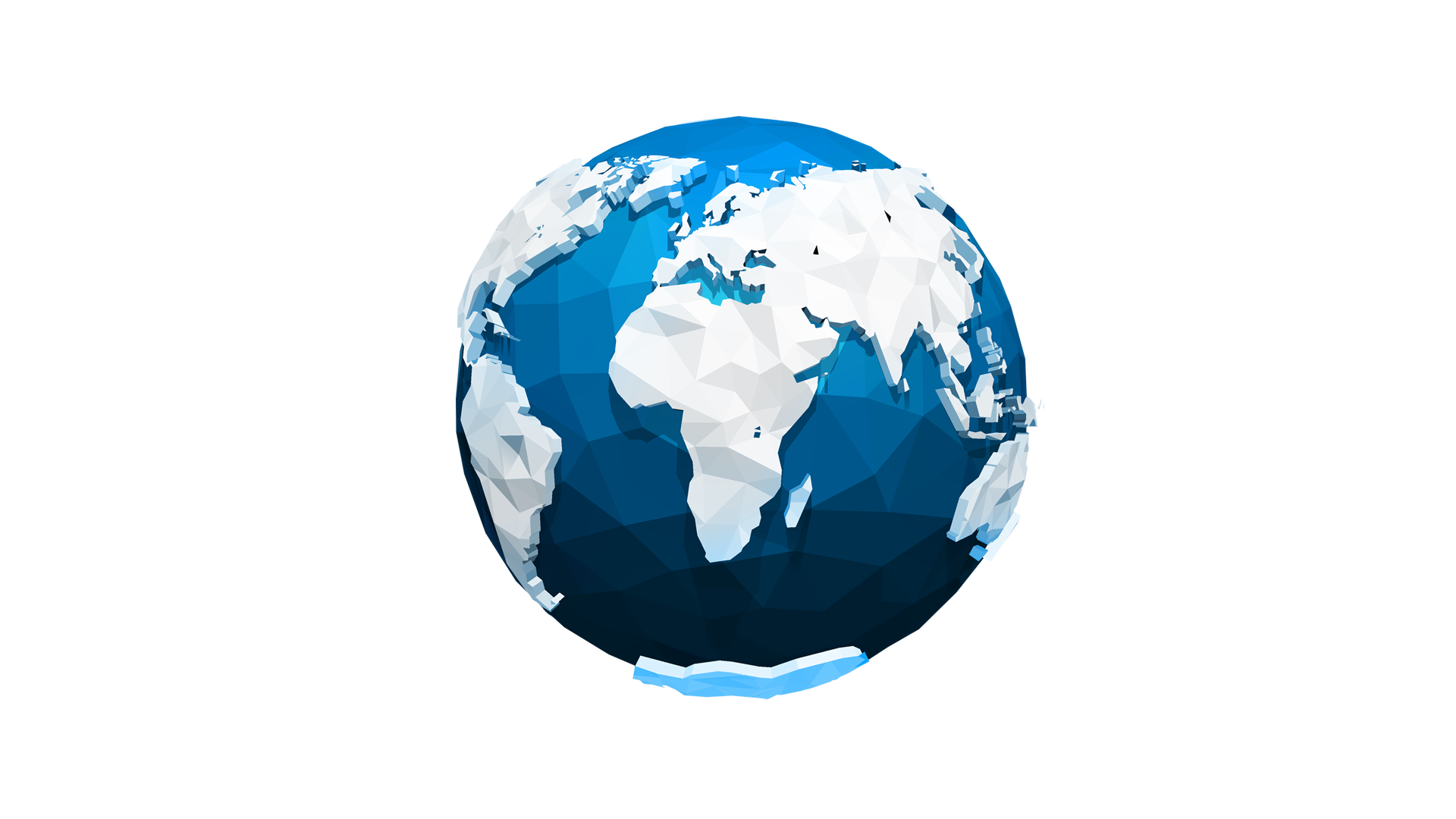 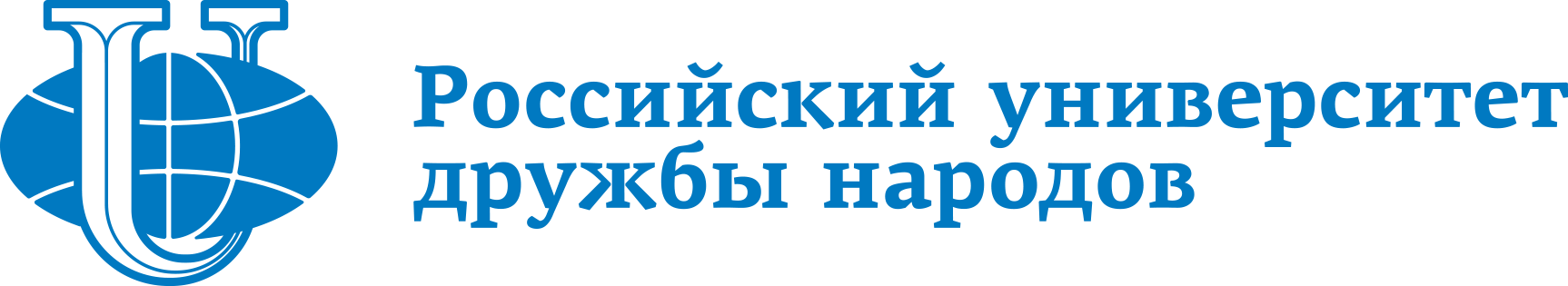 Участие в НТМ в рамках АПД
страна: Россия
город: Москва

дата участия: 28 октября 2017г.

название НТМ: Международная научно-практическая конференция молодых учёных «Языки. Народы. Культуры».

результаты НТМ: представление промежуточных результатов научного исследования.
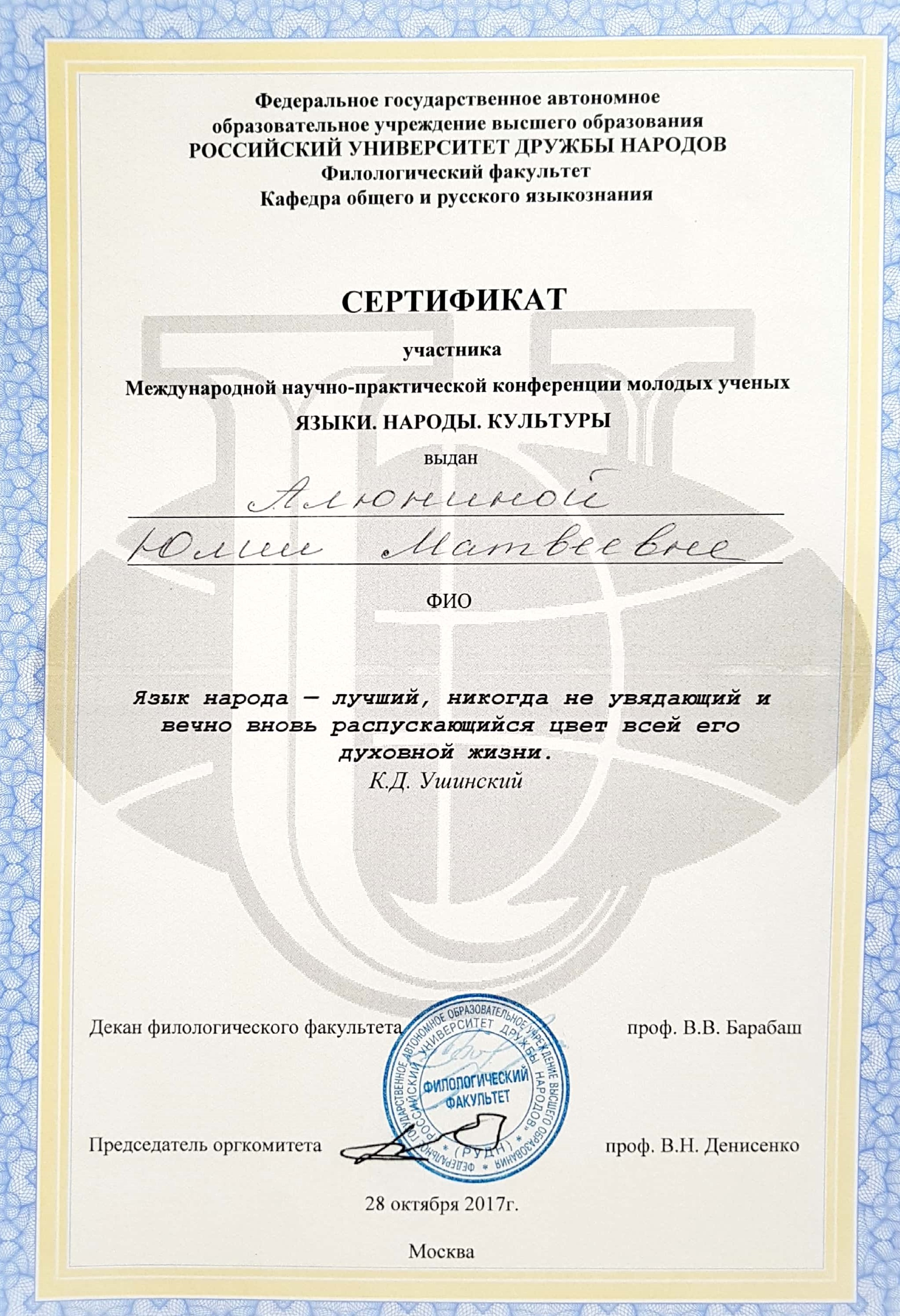 8
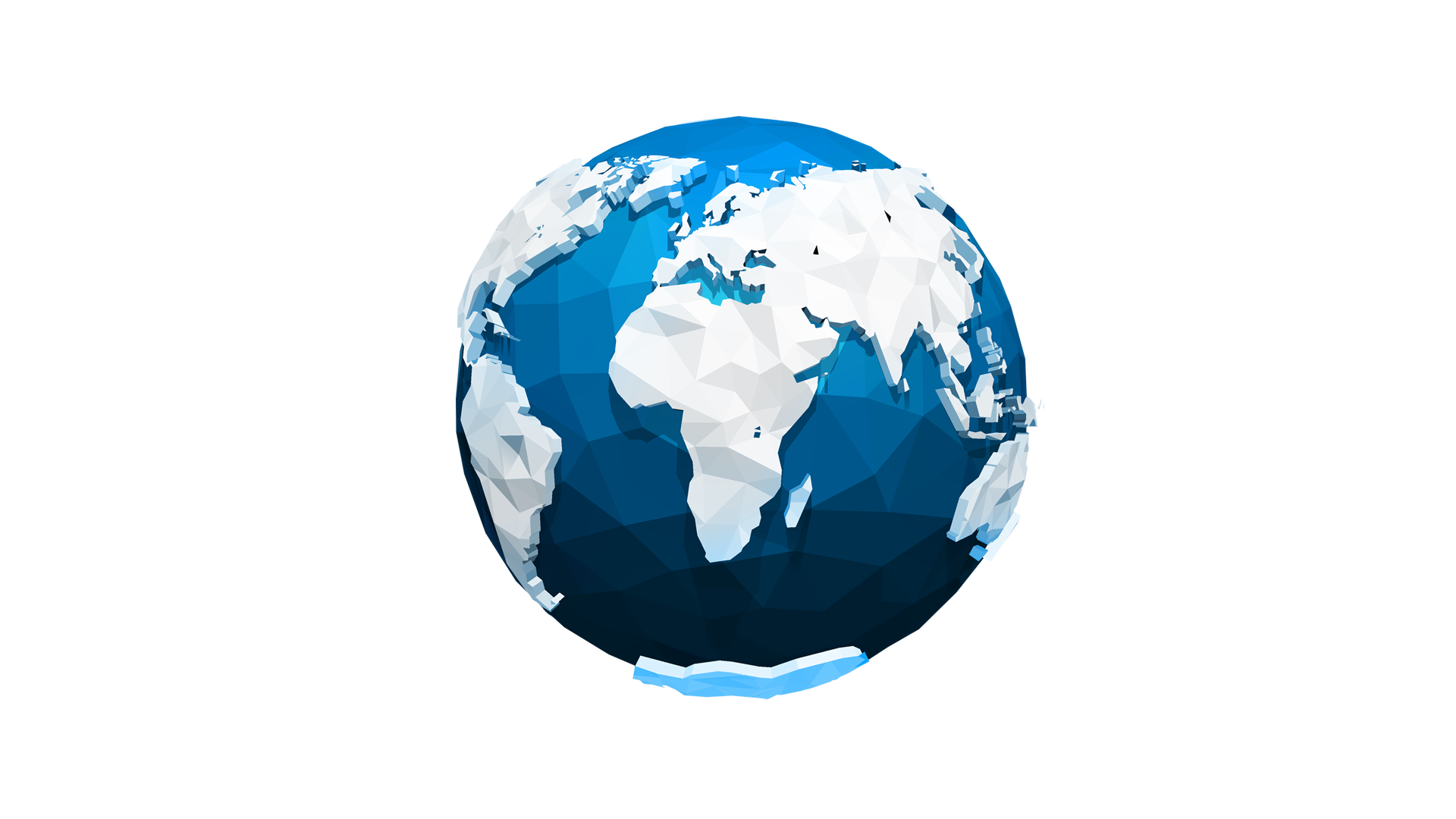 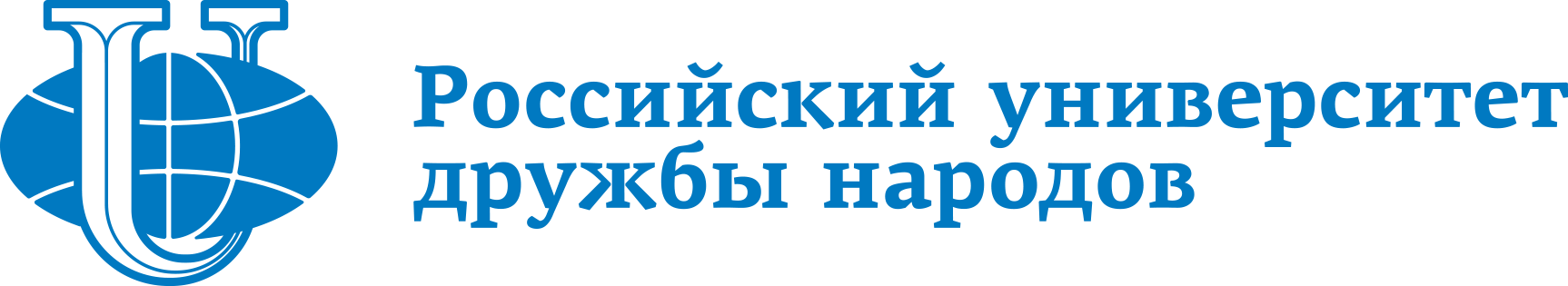 Участие в НТМ в рамках АПД
страна: Россия
город: Москва

дата участия: 28.09, 26.10, 30.12.2017.
название НТМ: цикл лекций в РГБ «Экология языка».

результаты НТМ: расширение теоретической базы в области научных интересов для работы над диссертационным исследованием.
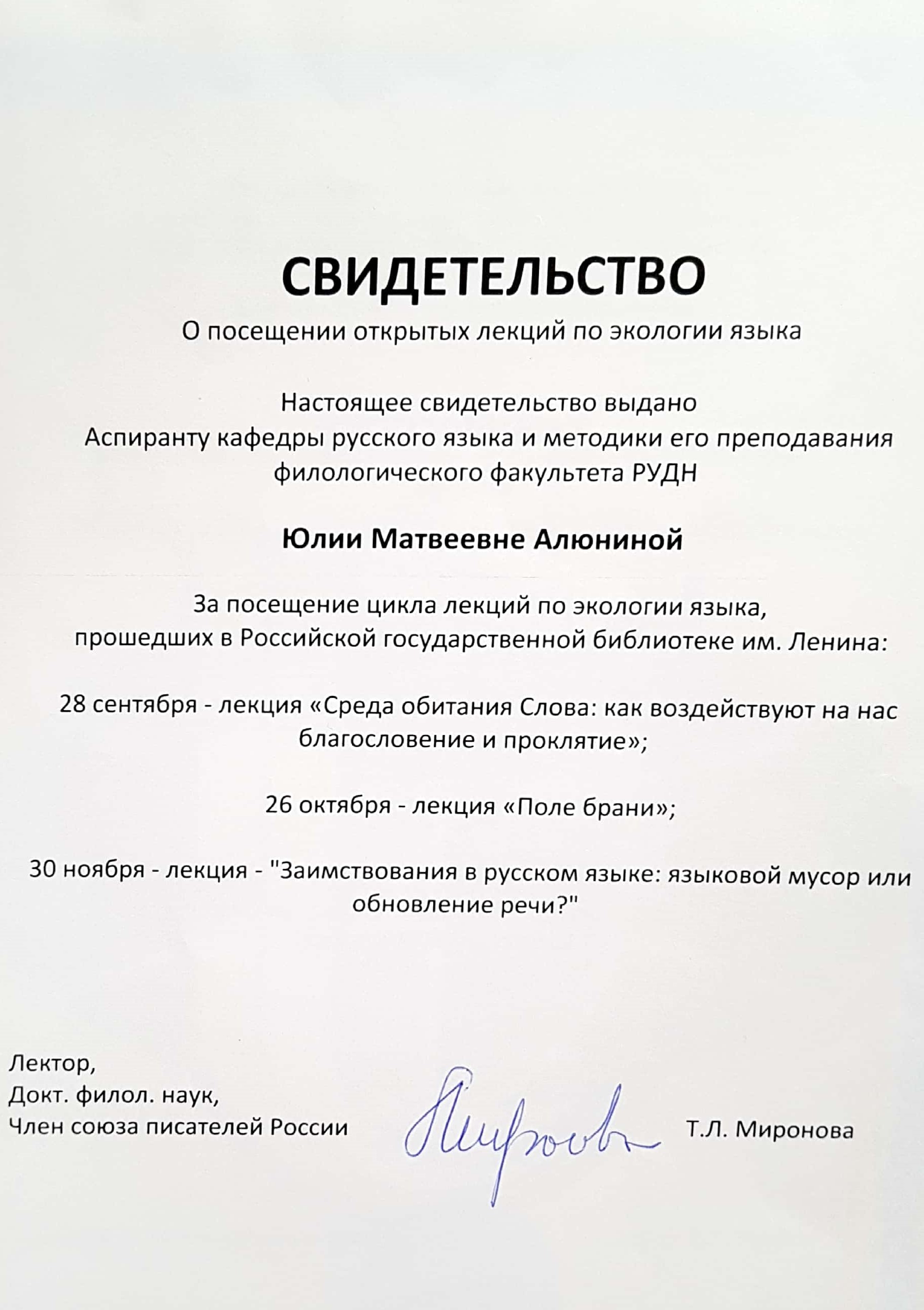 9
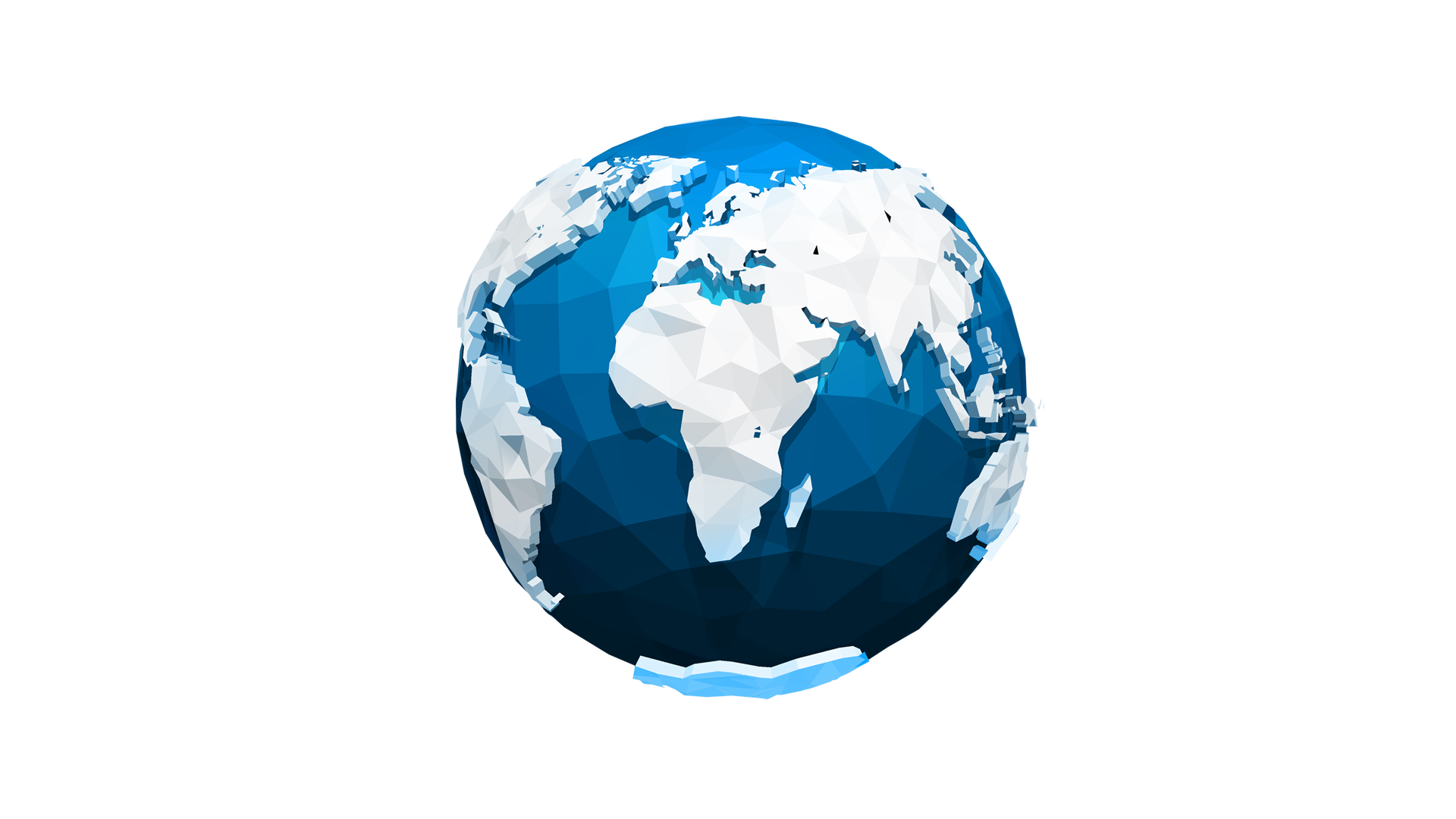 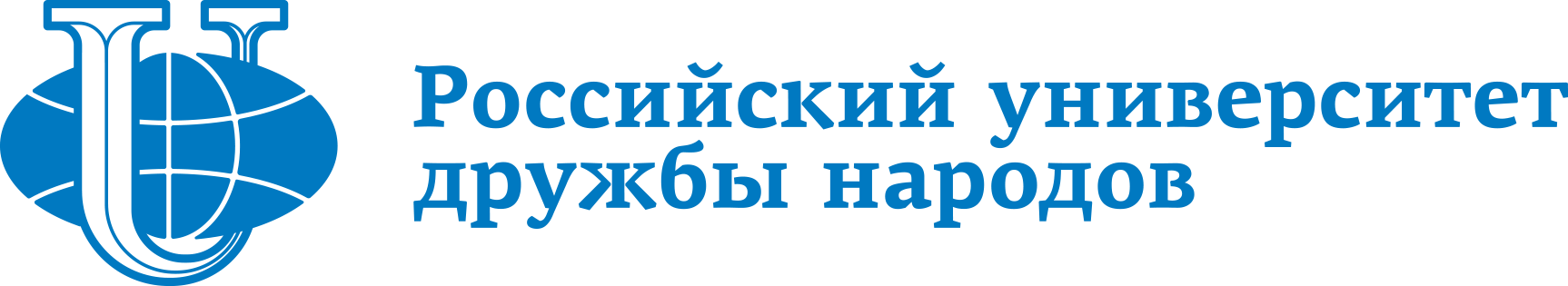 Участие в НТМ в рамках АПД
страна: Россия
город: Москва

дата участия: 25-02 ноября 2017 г.

название НТМ: Серия онлайн-семинар «Информационные инструменты для анализа научной деятельности».

результаты НТМ: Знакомство с информационными инструментами для анализа научной деятельности (EndNote, ресурсы WoS и др.).
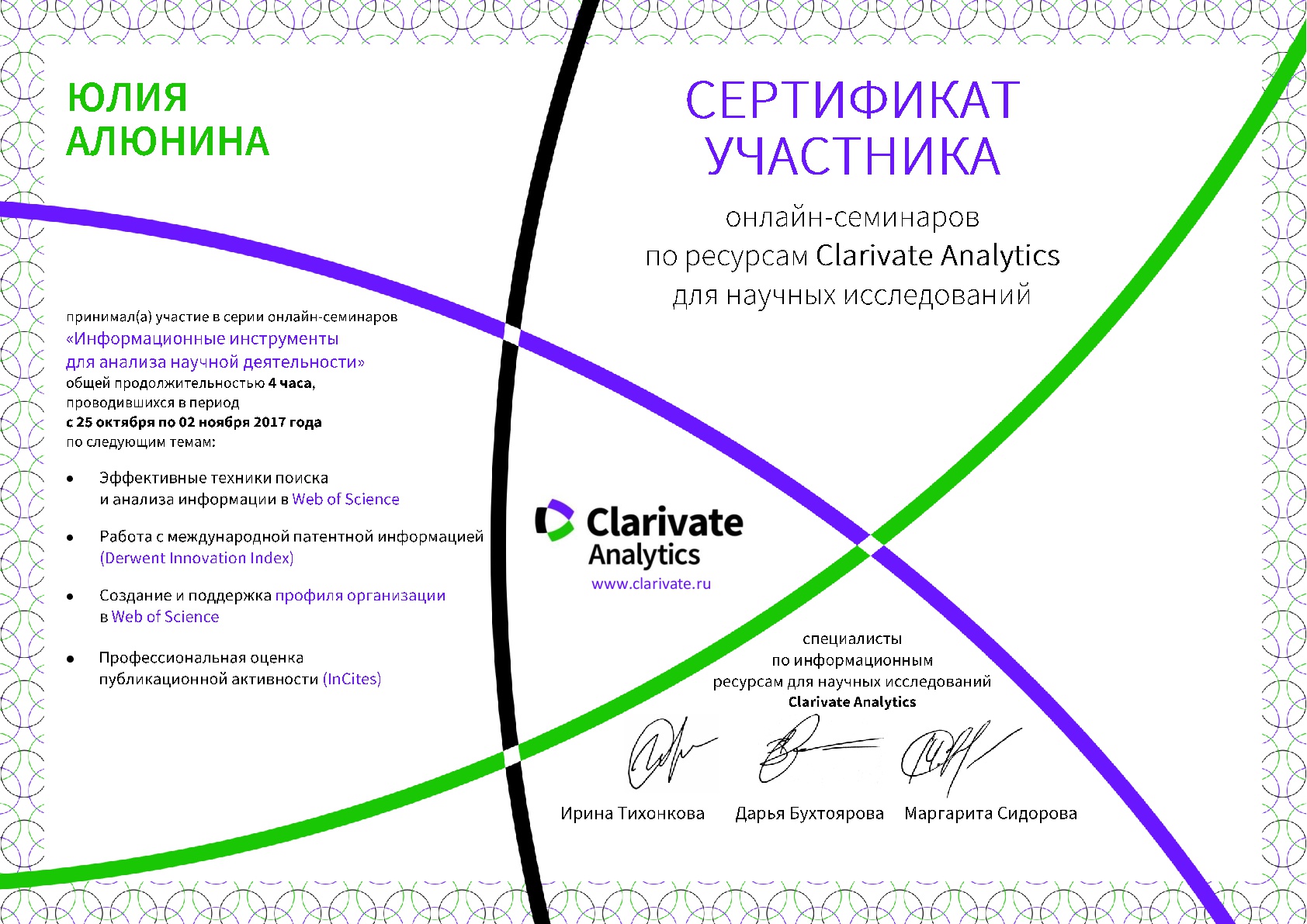 10
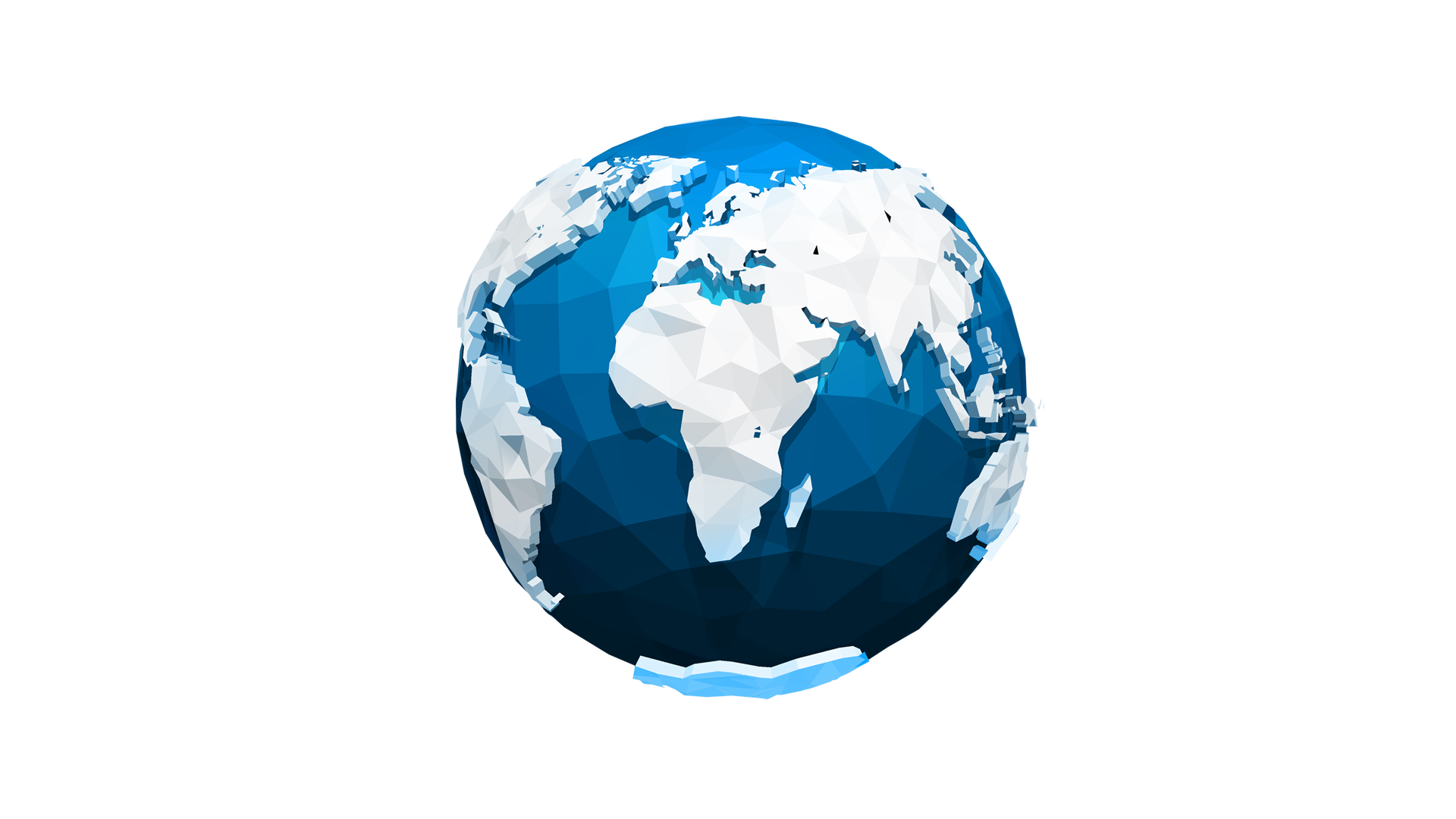 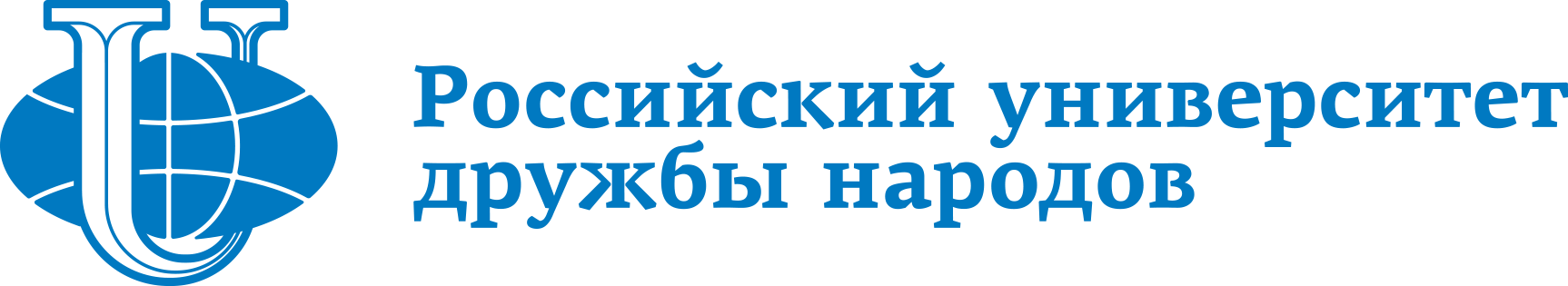 Участие в НТМ в рамках АПД
страна: Россия
город: Москва

дата участия: 25-02 ноября 2017 г.

название НТМ: Серия онлайн-семинар «Практические рекомендации по публикации в международных журналах».

результаты НТМ: Знакомство с правилами публикации научных статей в международных журналах, рецензируемых в WoS.
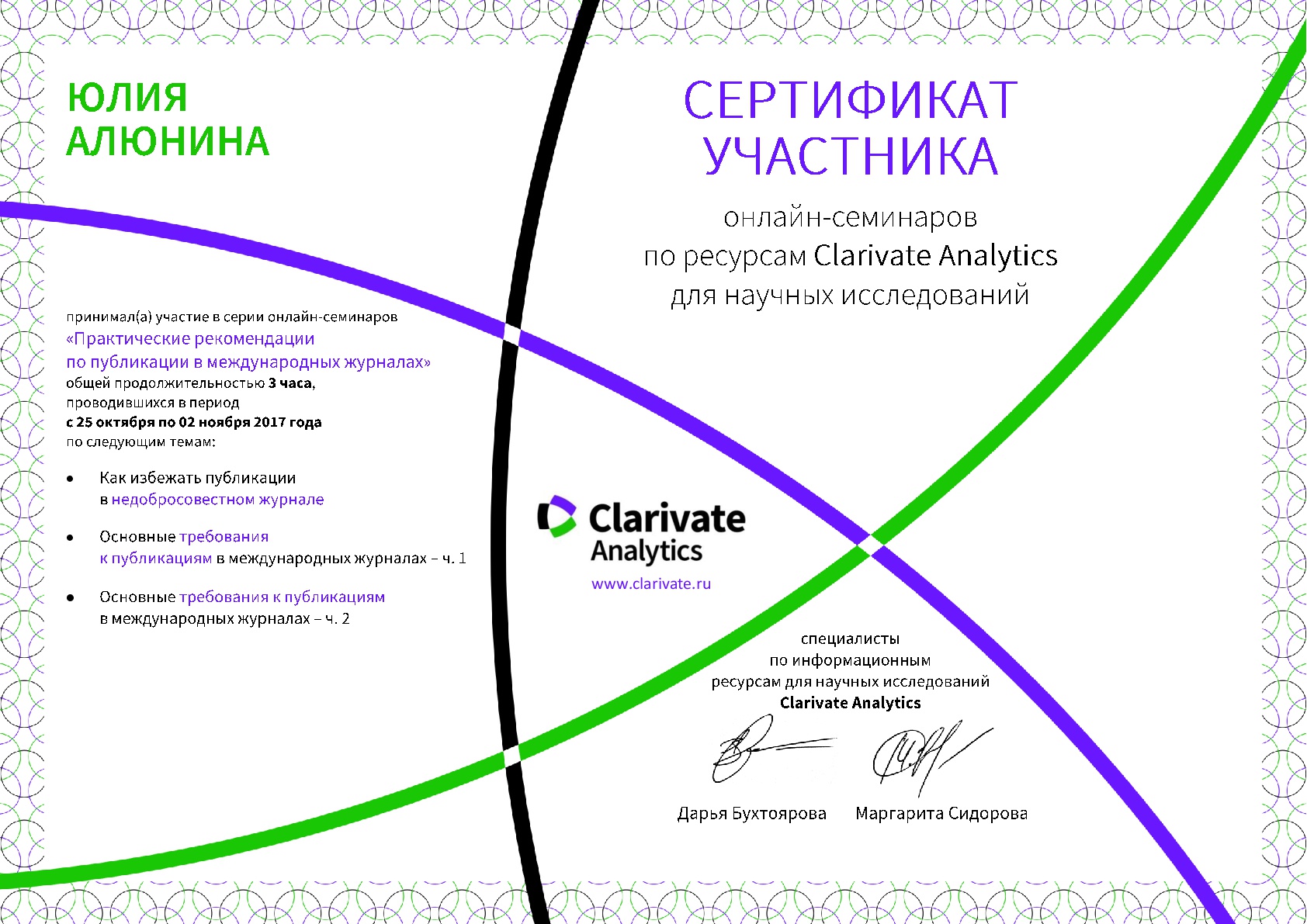 11
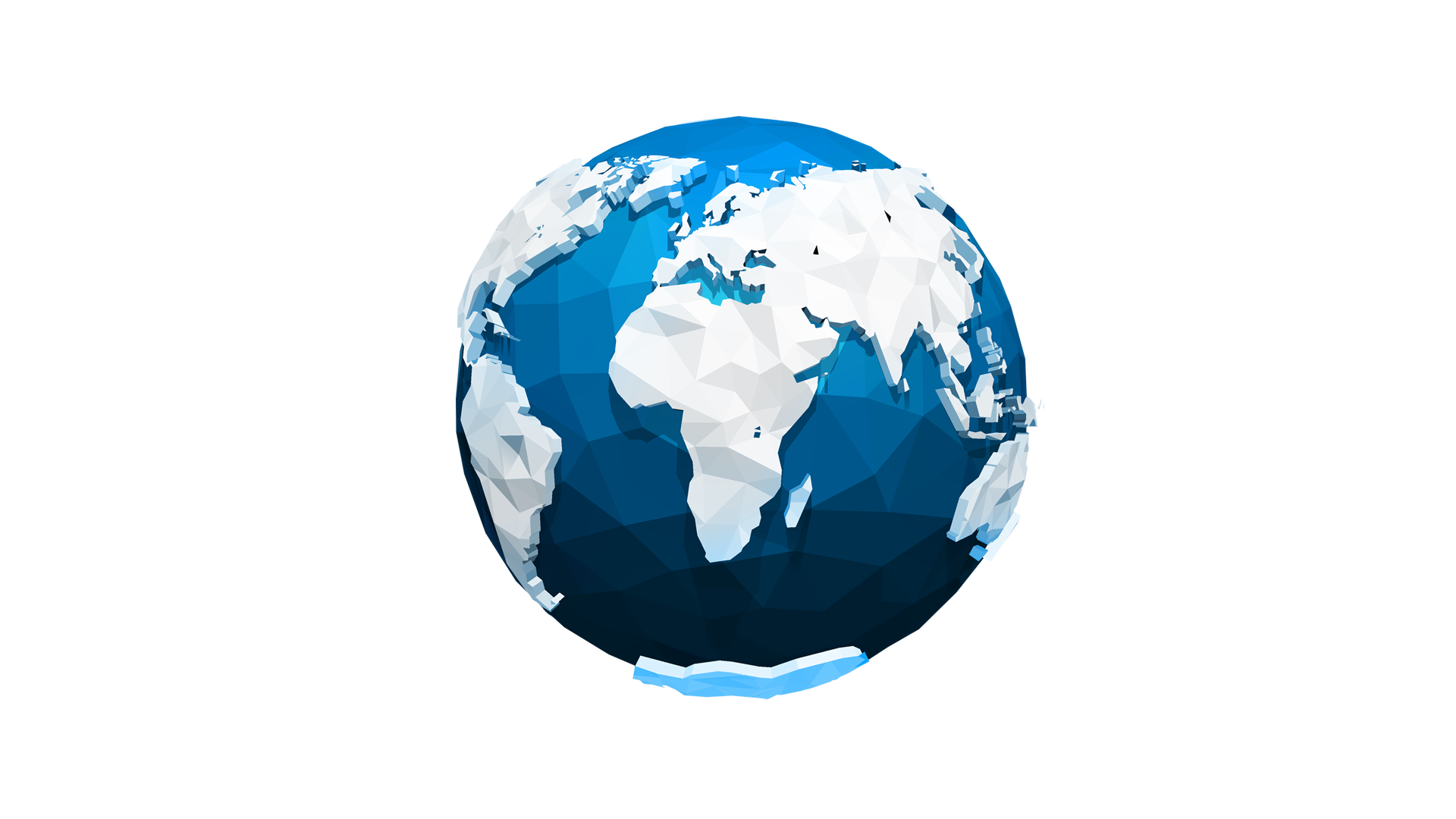 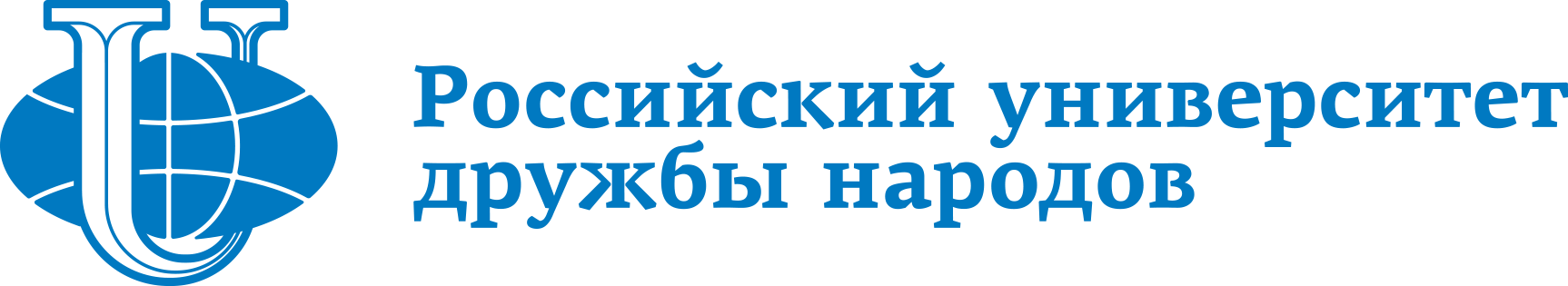 Участие в НТМ в рамках АПД
страна: Россия
город: Москва

дата участия: 25-02 ноября 2017 г.

название НТМ: Серия онлайн-семинаров «Информационные инструменты для авторов научных публикаций».

результаты НТМ: Знакомство с информационными инструментами для публикации научных статей.
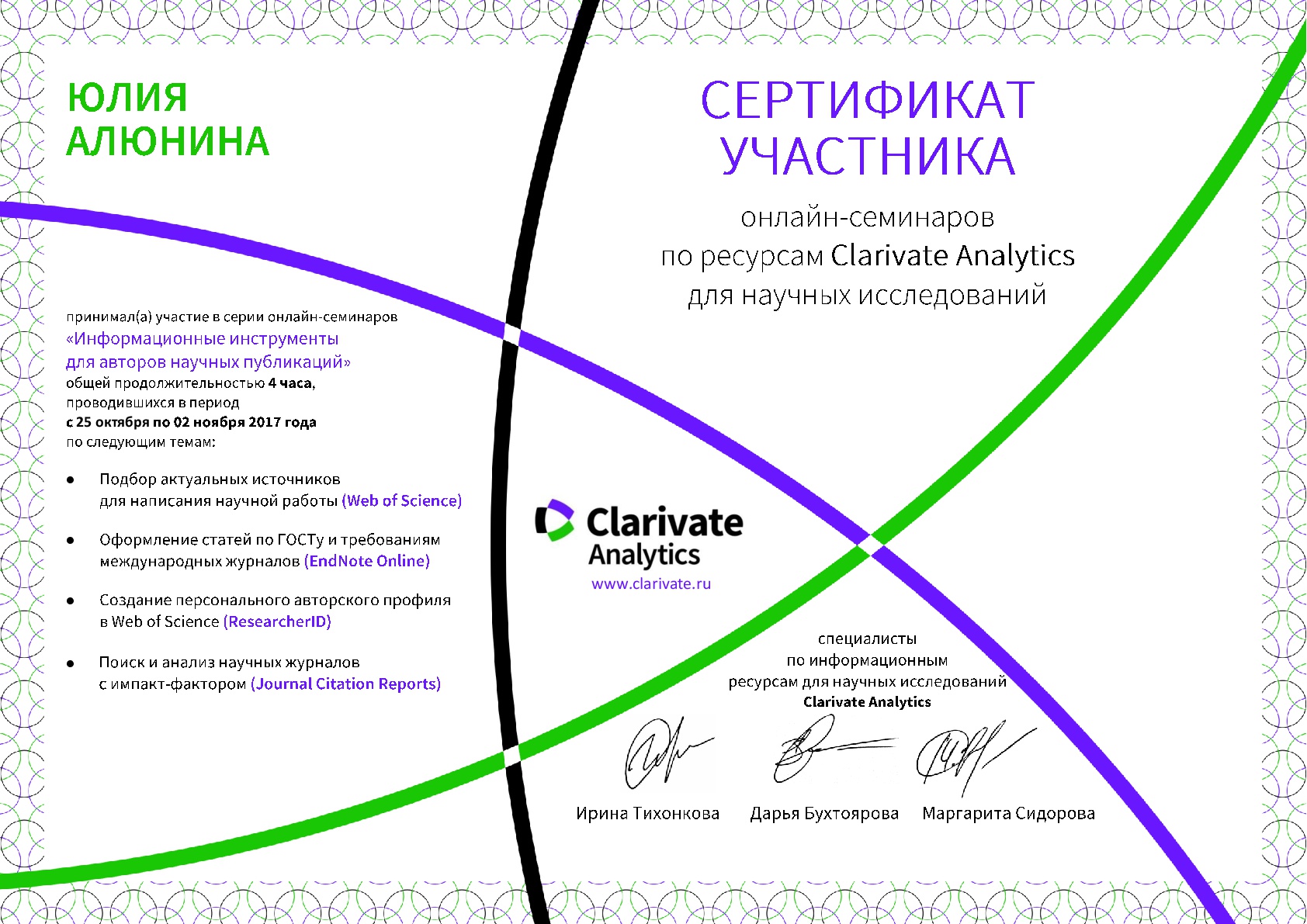 12
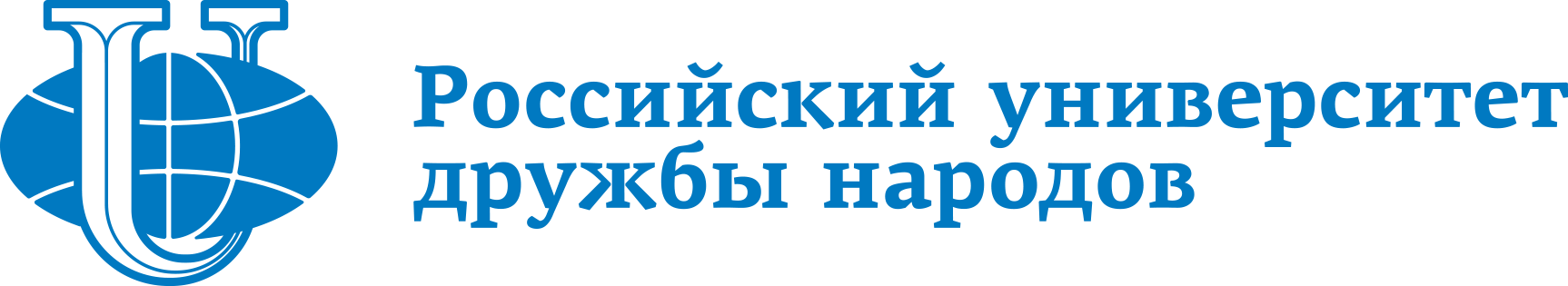 Наиболее значимые достижения              в рамках АПД
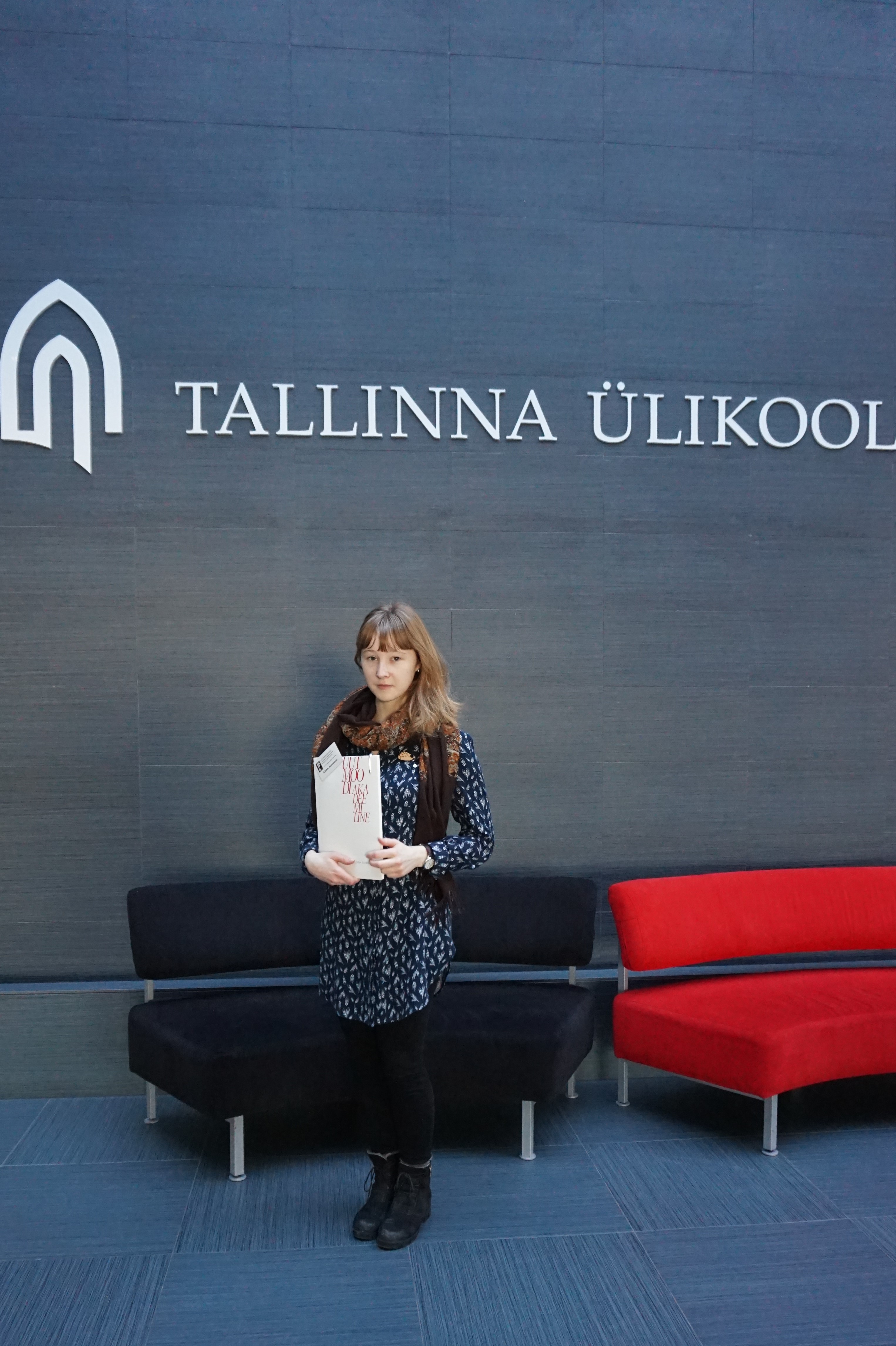 Посещение зарубежной конференции в Таллинском университете (Эстония).
13
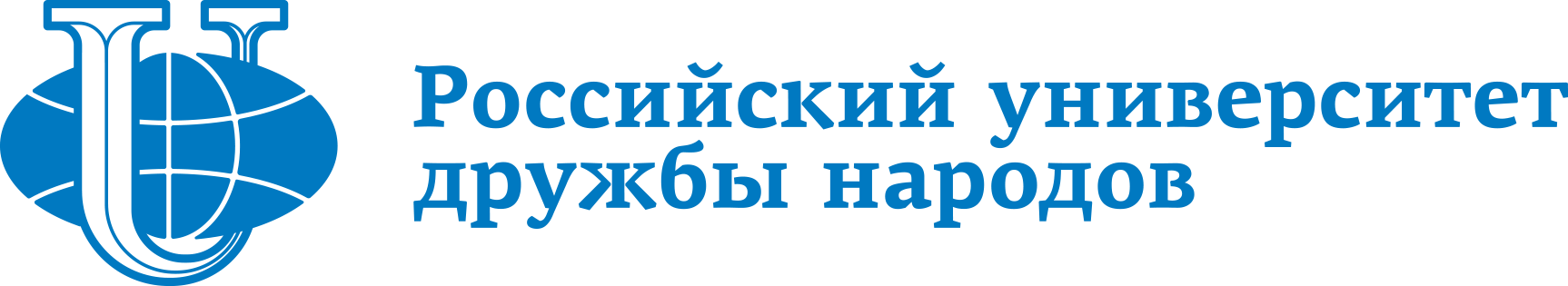 Преимущества участия в АПД
Высокая стипендия, позволяющая тратить достаточное количество времени исключительно на работу над диссертационным исследованием.
Возможность преподавания в университете и повышения навыков педагога высшей школы.
Возможность участия в дополнительных стипендиальных конкурсах и программах. 
Возможность самостоятельно обеспечивать себе участие в зарубежных научных мероприятиях.
14
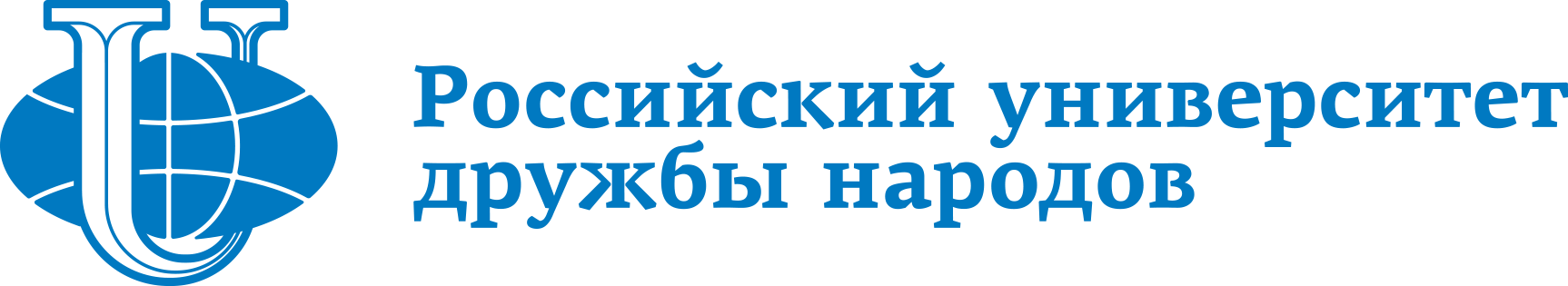 Фотографии в рамках АПД
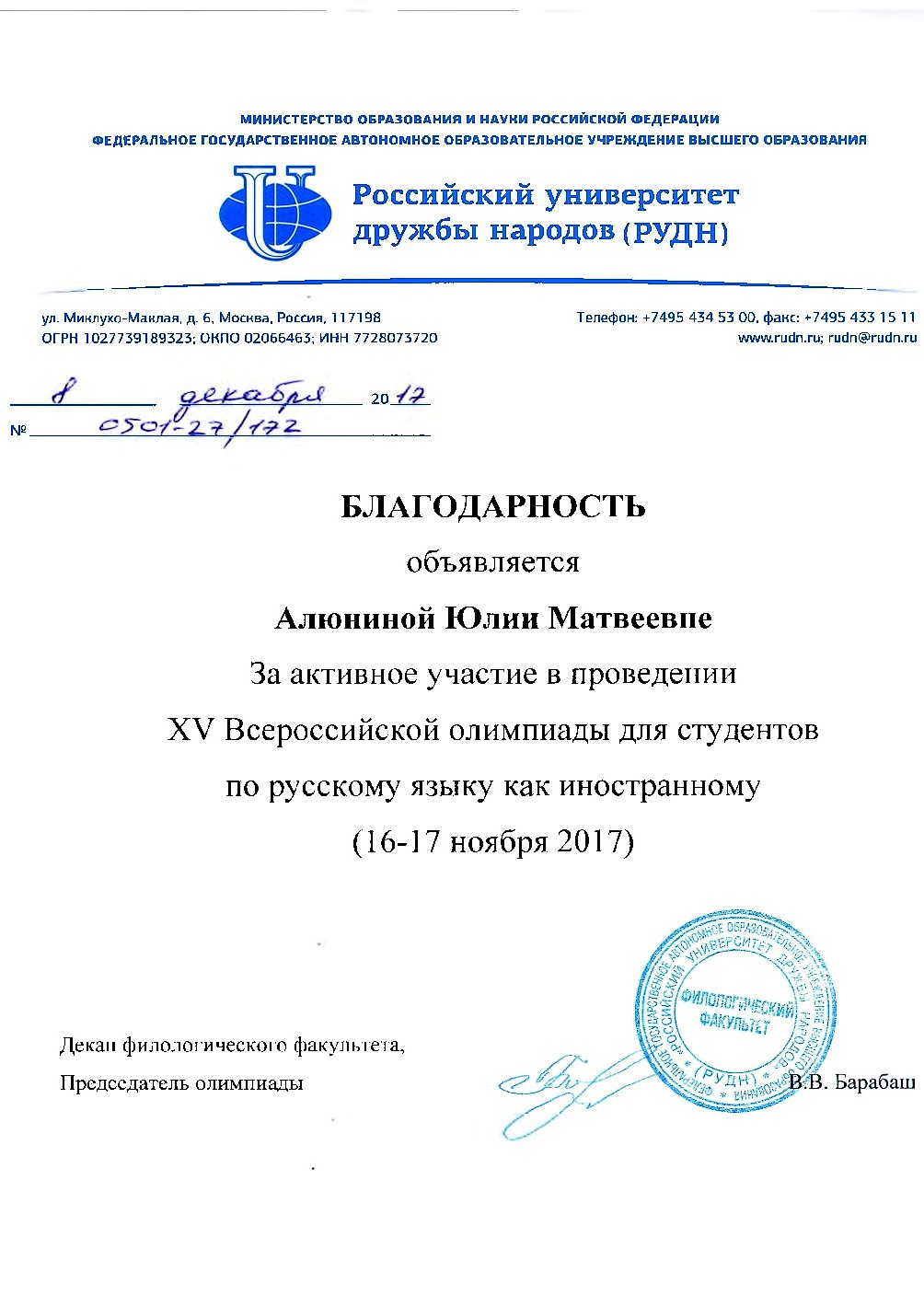 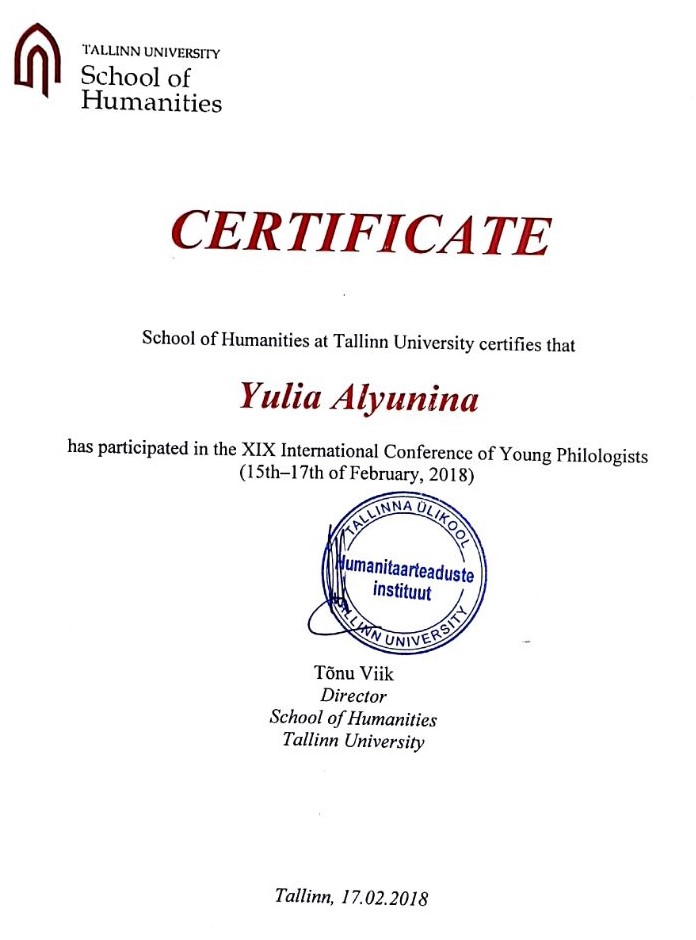 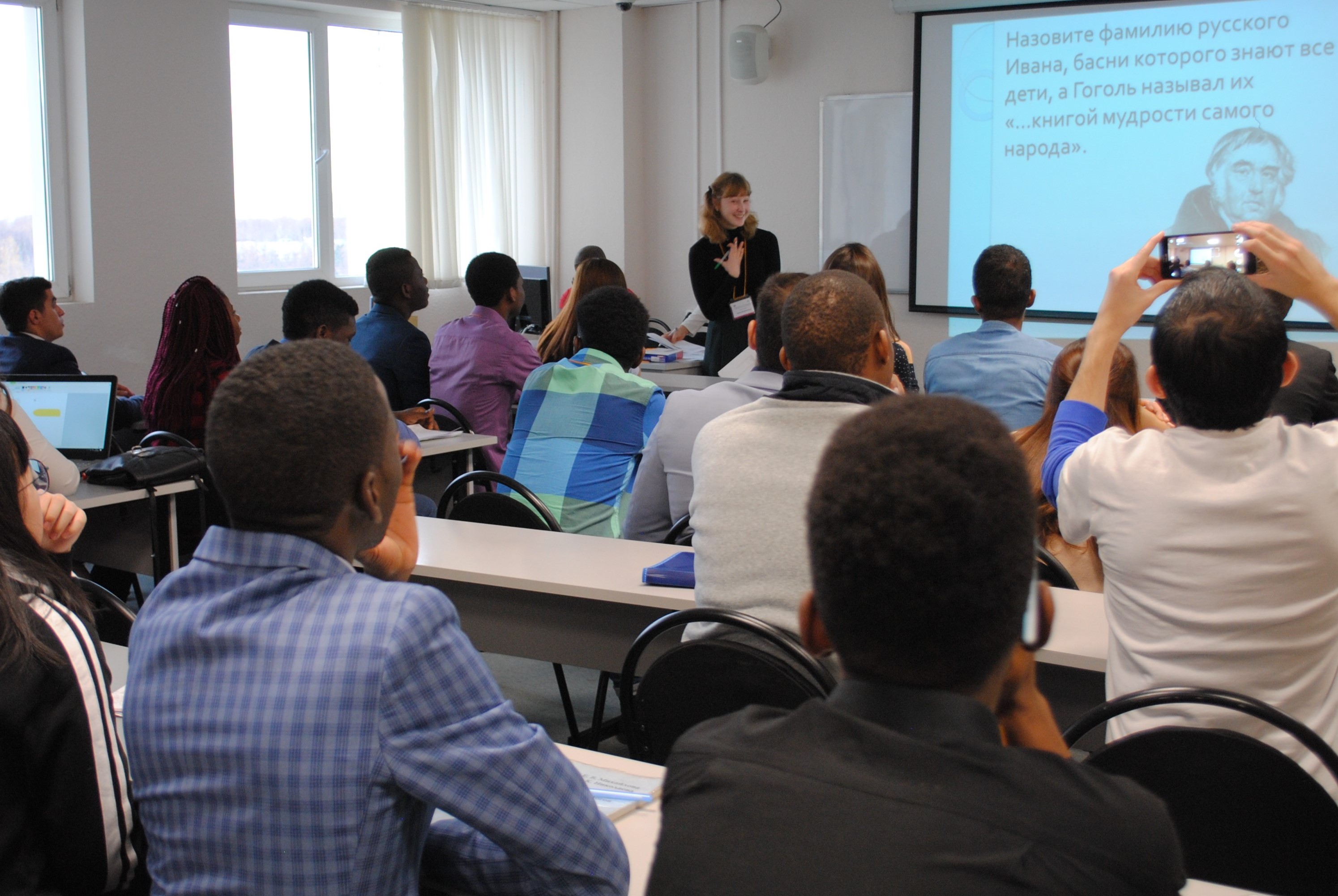 15